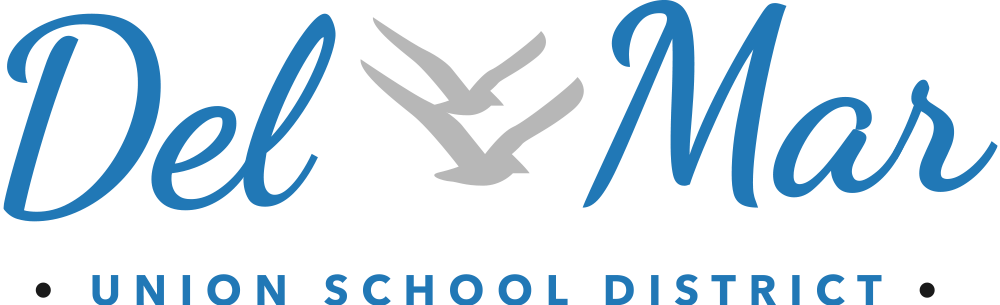 2022-2023
First Interim Budget 

Regular Board Meeting
December 14, 2022
Presentation
Adopted Budget vs. First Interim
Revenue and Expenditure Variances

General Fund Summary
2022-2023 Revenues and Expenditures

Multi-Year Projection

Looking Ahead
ADOPTED BUDGET
VS.
 FIRST INTERIM
Revenue
Revenue Variances
LCFF Sources:
Increase for property tax from 5% to 6.5% year over year
State Revenues:
Increase for One-time Funds:
Learning Recovery Block Grant
Arts/Music and Instructional Materials Block Grant
Kitchen Infrastructure & Training (KIT) Grant
Increase for Expanded Learning Opportunities Program (ELOP)
Increase for Transportation funding offset 
Other Local Revenues:
Increase for higher SELPA Funding
Increase for site donations budgeted when received
Transfers In:
Increase for Child Nutrition Operations and Sage Canyon School Repairs
Expenditures
Expenditure Variance
Salaries and Benefits:
Salary and benefits adjustments based upon expenditures through October 31, 2022
Books and Supplies:
Carryover & current year:  donations and school site improvement
Increase for KIT and ELOP supplies
Operating Expenses:
Increase for ELOP services
Increase for higher utilities
Capital Outlay:
Increase for Sage Canyon School HVAC and Fencing projects
Transfers Out:
Increase for Child Nutrition Operations
Ending Fund Balance
GENERAL FUND SUMMARY
2022-2023 Revenue Summary
Other State Revenues includes:
-     One-time funds of $4,113,780
State STRS “on-behalf” contribution of $4,116,526
2022-2023 Expenditure Summary
*Total Salary and Benefits = 82.5%
*Pension costs include State STRS “on-behalf” contribution of $4,116,526
MULTI-YEAR PROJECTION
Multi-Year Projection
Based upon the School Services of California Dartboard

Property Tax Projection:
2023-24	3.00% Increase
2024-25	3.00% Increase


Salary: Step and Column 2% Increase Annually

Benefits:  Annual Adjustments in Employer STRS and PERS Contributions leveling off
Multi-Year Projection
Multi-Year Projection
Looking Ahead
Enrollment projection and staffing needs
Social Science curriculum adoption
New programs implemented from 2022-23 State Budget Act:
Learning Recovery Block Grant
Arts, Music, and Instructional Materials Block Grant
Transportation Plan
Proactive fiscal planning to address end of one-time funds
Proactive planning for future facilities needs
Proposition 28 Supplemental Funding for Arts and Music
Fund 17 Special Reserve
Questions?